erhtjhtyhy
Safely Upgrading The Advanced Photon Source (APS) Current challenges
Tiffany CR Freedman
ESH Coordinator – APSU
Argonne National Laboratory
October 4-7, 2021
DOE Accelerator Safety Workshop
Outline
The Advanced Photon Source (APS) - NOW
The Advanced Photon Source (APS) – SOON
Safe Accelerator Operations
COVID
Argonne COVID Response
Proximity Devices
Work Planning and Control, including Work Authorization

Summary
2
U.S. Department of Energy X-ray Light Sources
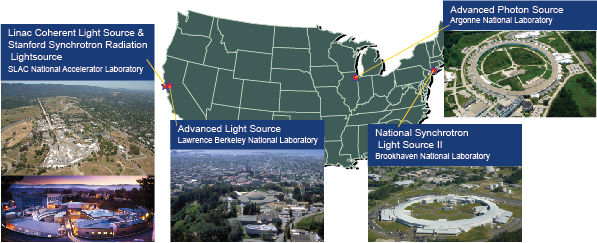 The U.S. DOE Office of Science supports the operation of many major research facilities across our nation.
They provide open, peer-reviewed access to sophisticated research tools for scientists (users) from academia, national laboratories, and industry carrying out research in all major scientific disciplines
3
The Advanced Photon Source Overview
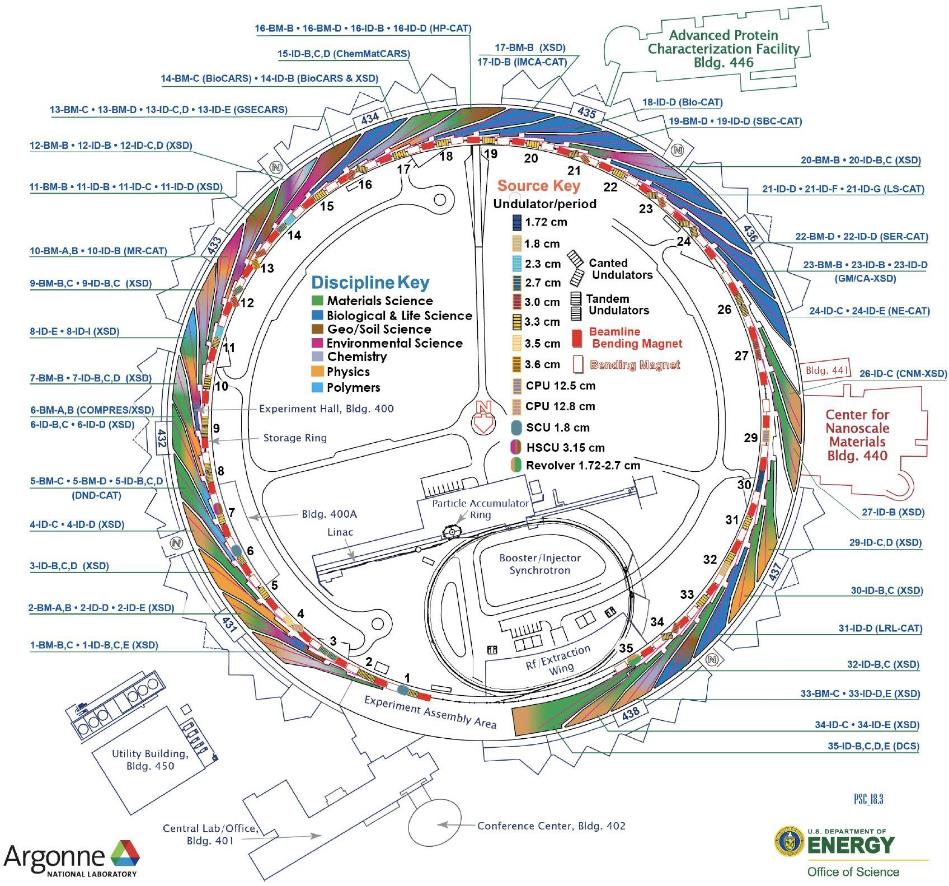 Commissioned in 1995, first top-up operation in  1999
7 GeV electron storage operating at 102 mA
In FY18, >5,700 unique onsite/offsite users
from >700 institutions
68 simultaneously operating endstations
46 undulator beamlines
22 bending magnet beamlines
35 APS-operated with BES funding
33 partner beamlines, principally CATs
1 jointly operated between APS & CNM (26ID)
2 (SBC) operated by APS with BER funding
3 (GM/CA) operated by APS with NIH funding
4 (HP-CAT) operated by APS with NNSA funding
Two sectors (25,28) being developed by APS-U
4
[Speaker Notes: Funding (construction and operations): U.S. Department of Energy Office of Science
 Location: Argonne National Laboratory, Argonne, Illinois
 APS construction cost: $467 million (excluding cost of beamlines)
 Annual operating budget: ~$130 million per year
 Construction start: spring 1990;  Research start: fall 1995
 Number of APS operations staff: ~450
 Outer diameter of the APS experiment hall: 390 meters (1,225 ft)
 Height of the Willis Tower in Chicago: 436 m (1,454 ft)
Concrete used in construction of the APS experiment hall: 54,600 cu yds (1,600 cu yds of heavy-weight concrete for shielding), equivalent to a football-field-sized block 30 ft high
Structural steel used in construction of the APS experiment hall: 5800 tons, equivalent to 3,500 mid-size autos
 Wire used in construction of the APS experiment hall: 600,000 m (2,000,000 linear ft) 
 Total gross floor space of all APS buildings: 86,310 m2 (959,000 square ft) 

The APS accelerator comprises:

 More than 2,000 conventional electromagnets & 16 pulsed electromagnets 
More than 700 electron beam-position monitors, 600 magnets, & 80 computer systems to monitor & correct beam orbit and steer x-ray beams onto experiment samples to micron-size tolerances
X-ray beam-position monitors to provide beam stability that is equivalent to firing a stream of bullets through the bull's-eye of a target from several miles away
 More than 120 computers, monitoring more than 25,000 signals, for personnel protection systems
 APS beam diagnostics that control 43 x-ray beams simultaneously
Nearly 100 remote computers to collect data from the 500 monitors & re-steer the x-ray beams 1,500 times per sec
 A control system of 80 workstations, more than 200 distributed input/output computers (IOC), more than 7,000 replaceable hardware components, & over 100,000 IOC points monitoring or controlling more than 450,000 technical parameters]
APS-U Project Scope
New storage ring:  42-pm emittance  @ 6 GeV, 200 mA
New and updated  insertion devices,  including superconducting  undulators (SCUs)
Combined result in  brightness increases of  up to 500x
9 new feature beamlines
+ Long Beamline Bldg
15 enhanced and  improved beamlines
Exploit high-performance  computing, AI
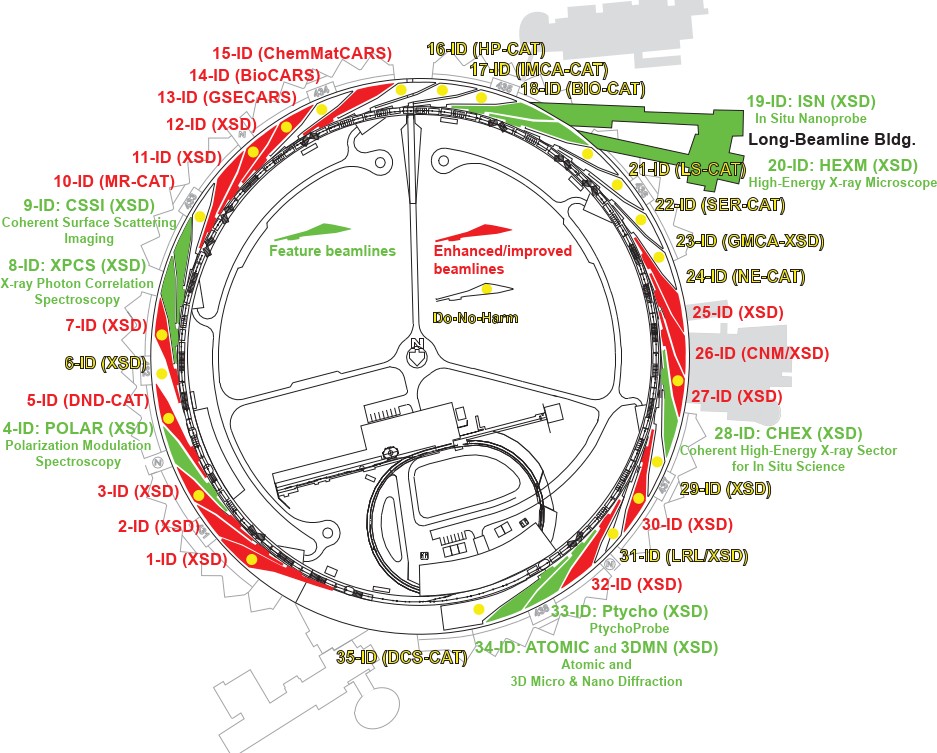 815M$ project  to update and  renew the  facility
Re-uses 1.5B$  in existing  infrastructure
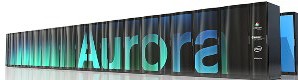 5
APS-U by the Numbers (partial)
* 2 different periods, 3 different core lengths
** 2 different periods
6
Safe Accelerator Operations
Organization: Process, Organization and Management, Beam Safety, Functional Safety
7
[Speaker Notes: Normal safety considerations for running an accelerator.  Many are the same for the upgrade…Additional considerations]
General Construction and Industry Safety
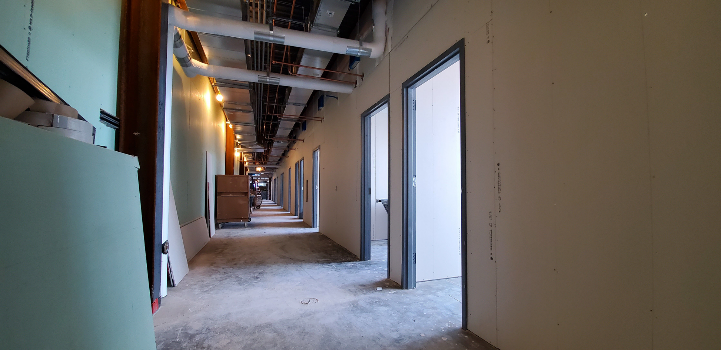 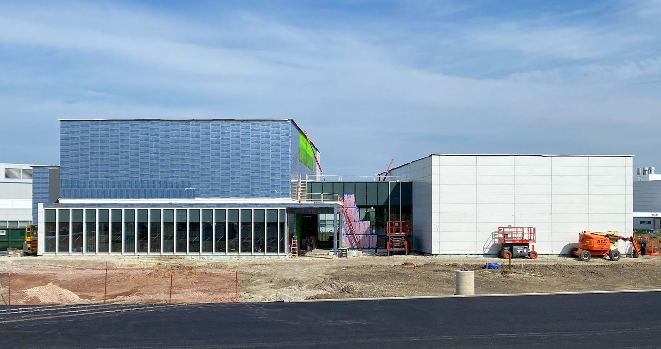 Long Beamline Building (LBB)
West Elevation
20-ID Corridor (looking West)
Building 981 – Offsite Warehouse
Building 375 – Full Sector Mockup
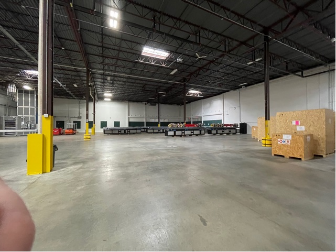 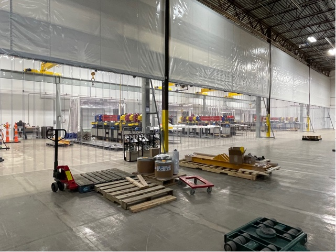 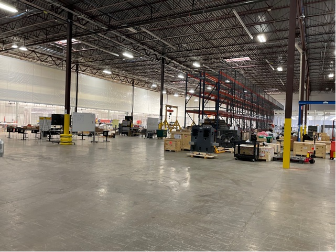 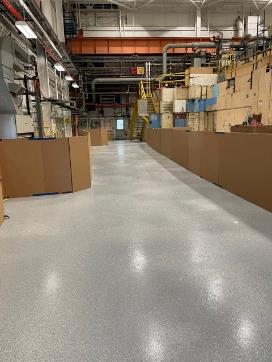 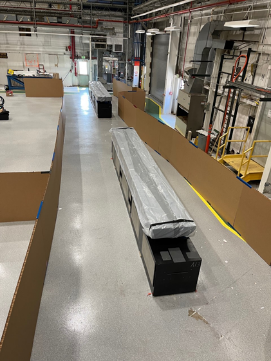 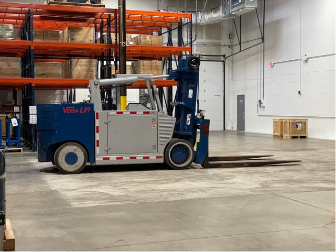 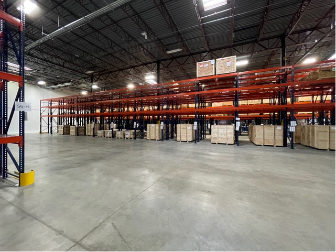 8
[Speaker Notes: But even this couldn’t have prepared us for our biggest safety challenge.]
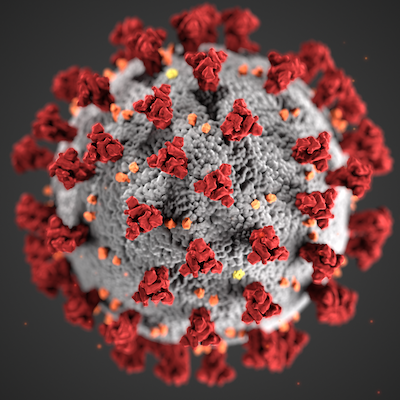 9
Argonne COVID response
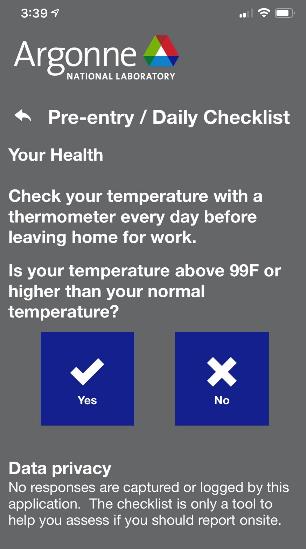 Staff asked to sign an Argonne Health Pact in Workday.  
On-site staff perform a self check each day prior to arrival – Argonne app can be used without PII recorded. 
COVID100 course is required for site access. 
PPE inventory and associated usage rates are actively managed.
Onsite testing is offered and available to all employees. 
Argonne made a limited quantity of vaccines available for eligible on-site staff.
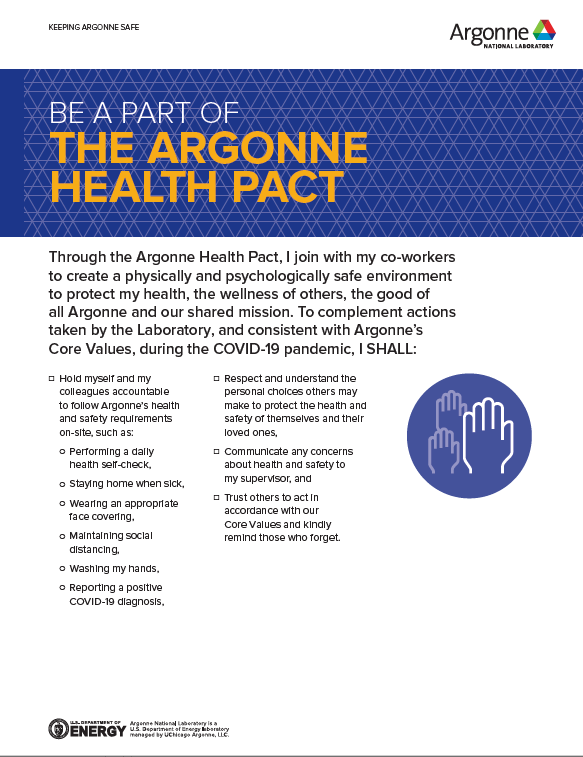 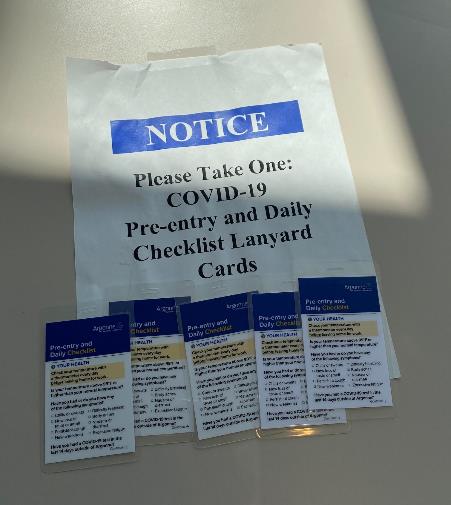 10
Argonne COVID response
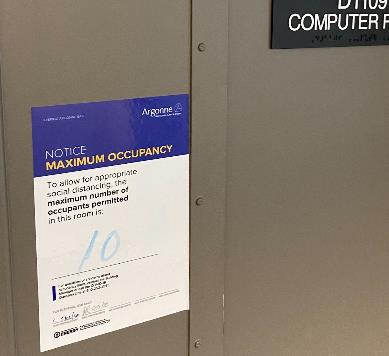 Lab continues to map, track, and limit density.
Occupancy limits and distancing reminders are posted.
Facilities have regular “COVID Walk downs”
Active contact tracing program
Proximity monitors to aid in contact tracing and encourage continued social distancing
Work planning and control process includes COVID controls 
Staff asked to attest to vaccination status in compliance with White House Executive Orders
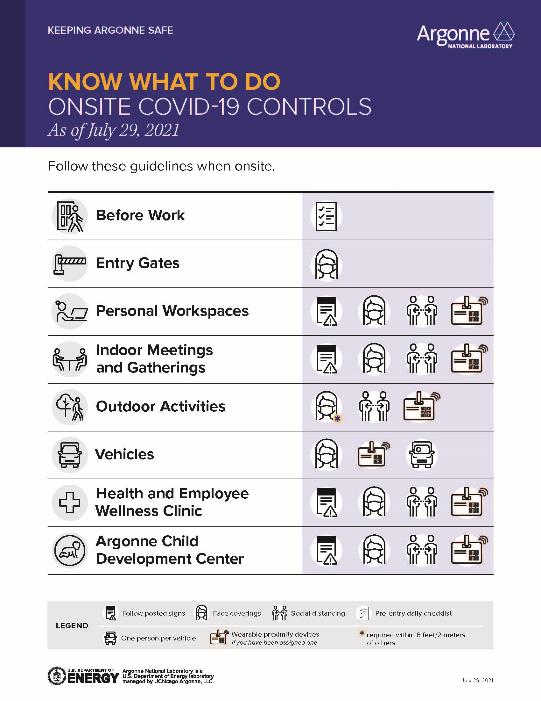 11
Argonne COVID Response
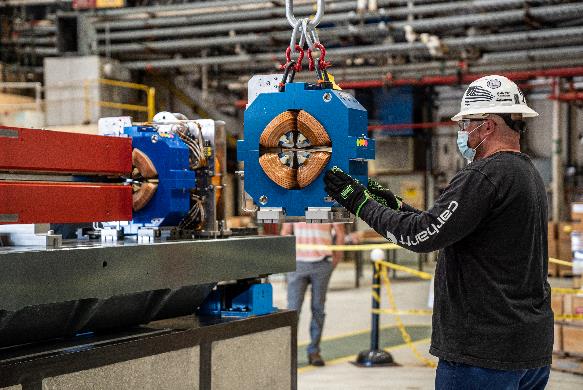 Buildings continue to provide COVID resources.
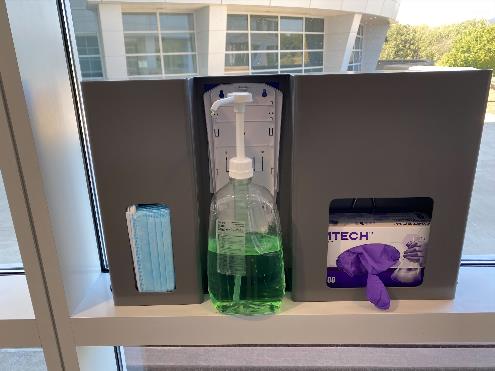 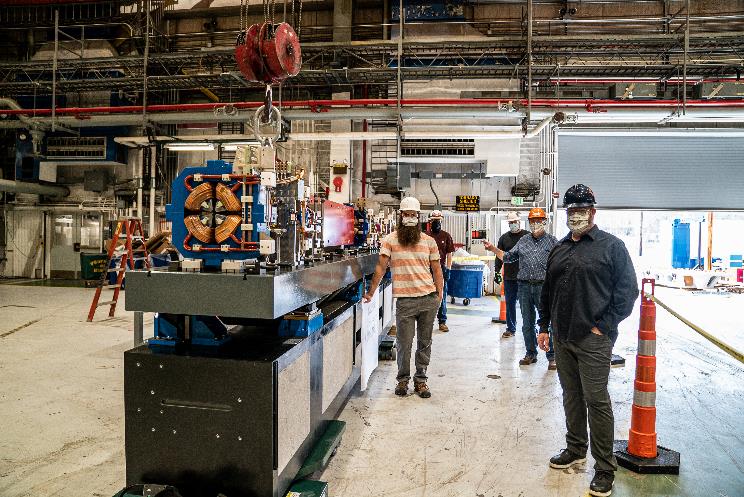 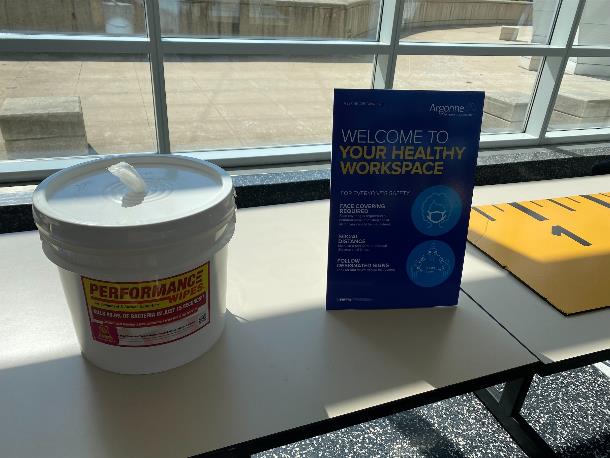 Face covering requirements reflect local key indicators
12
[Speaker Notes: Building provide COVID resources and are regularly walked down to ensure continuity of supply- frequency based on population density. Facility Readiness Working Team: Amenities, Common spaces and Offices

Surrounding counties dictate mask requirements. Changes are communicated lab wide]
Argonne COVID Response
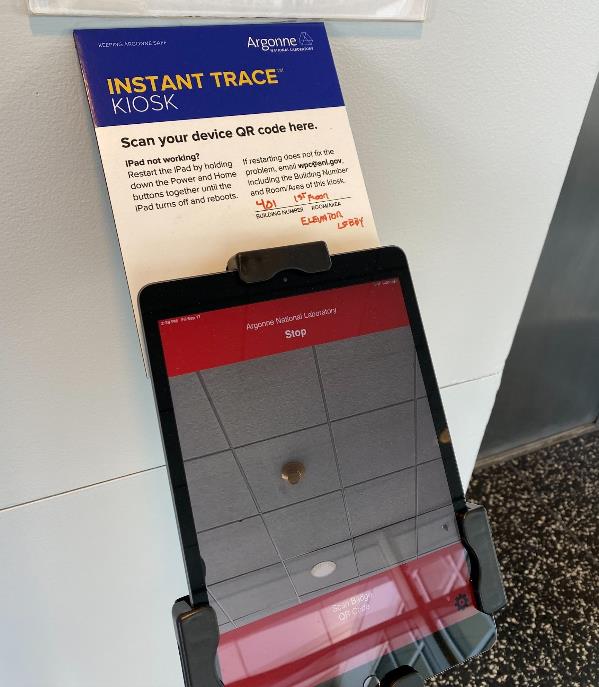 Proximity Devices
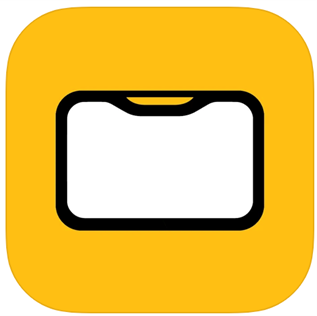 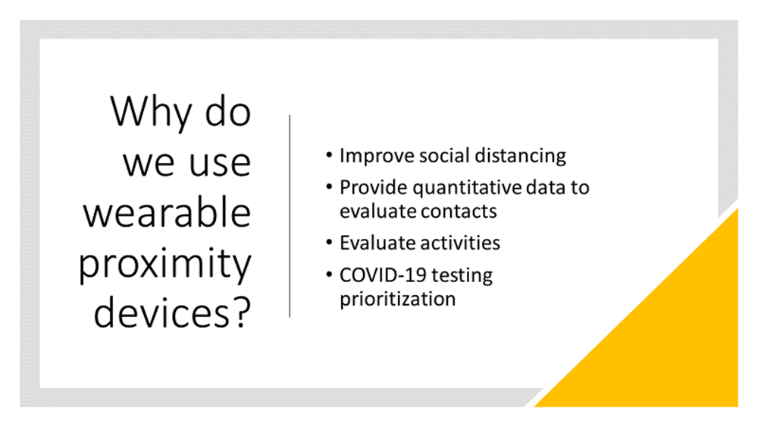 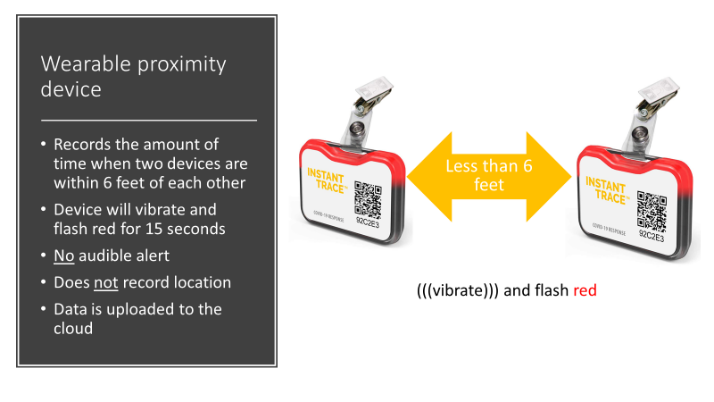 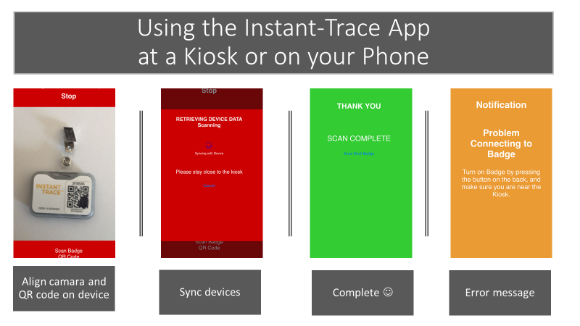 13
Argonne COVID Response
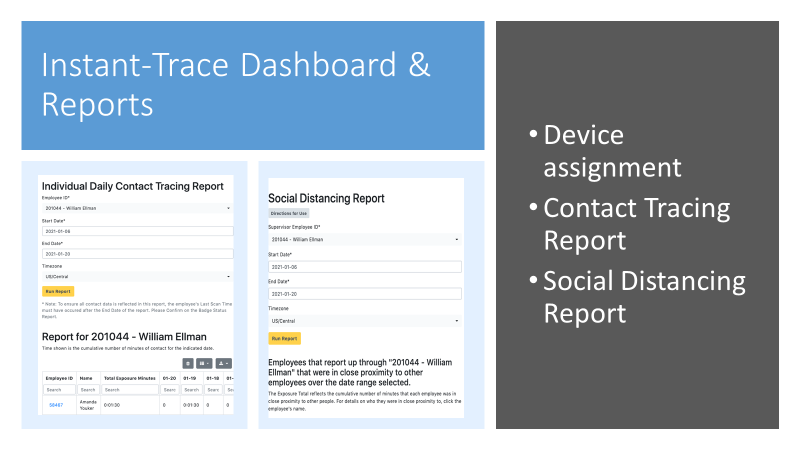 Contact Tracing
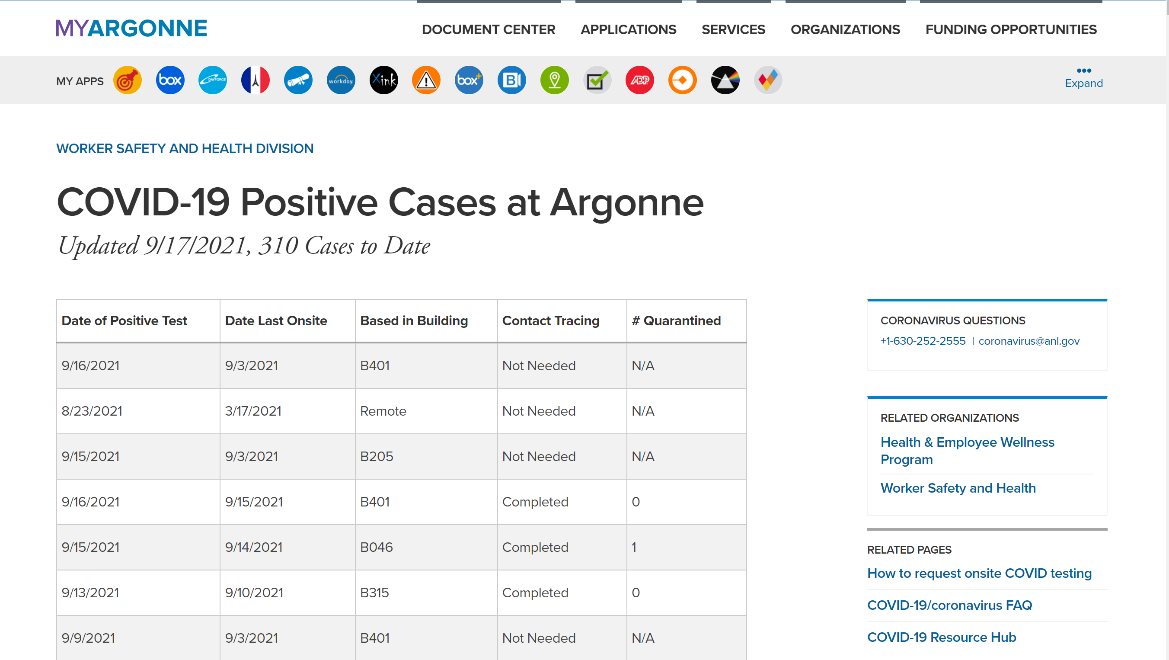 14
[Speaker Notes: Contact tracing experience
How did prox badges change the experience?]
Argonne COVID Response
Work Planning and Control, including Work Authorization
Work under limited operations is evaluated for appropriateness and authorized to address COVID controls
WPC Process documents updated to include COVID controls
Video teleconference is used to support WPC development, reviews and safety reviews
WPC & ESH Leads meet with work team to talk through work evolutions, leading to better procedures, Work Control Documents, and eTravelers
COVID communications improved work planning!
15
Summary
Argonne COVID Response – 
Limited Operations
Ongoing work continues to require social distancing, enhanced cleaning and disinfection
Face coverings requirements reflect local key indicators
Workspaces are reconfigured to promote distance
Additional equipment needs are identified in planning process
All work is evaluated for COVID exposure and control, and then formally authorized and briefed
ESH support shifted to maintain coverage for work with back up available
Safety topics are written including relevant current COVID guidance.
Impact on future work
Work activities are authorized for a limited duration of time, considering risk; work authorized during Limited Operations or later transitional stages is reviewed, to ensure appropriate COVID controls are integrated and adopted, thus evolving as the Lab transitions to new operational statuses
APS-U/PSC/ANL ESH staff will continue to support APS-U operations in accordance with evolving guidelines
16
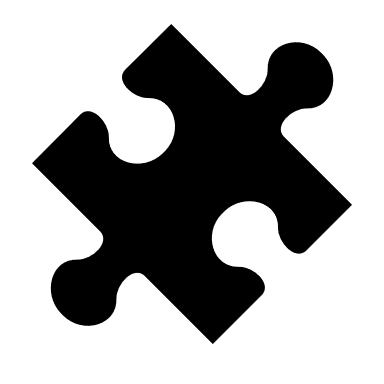 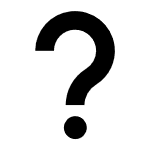 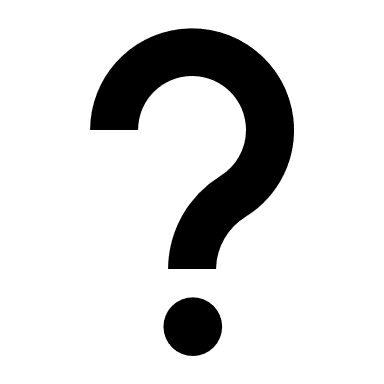 QUESTIONS
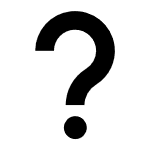 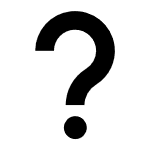 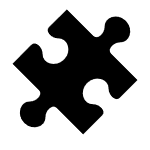 17
Additional slides
18
Argonne COVID Response
Director’s Review of APS-U Sept 28- October 1, 2021
19
Argonne COVID Response
COVID response based on key health and operational indicators communicated to lab leadership on daily and weekly basis
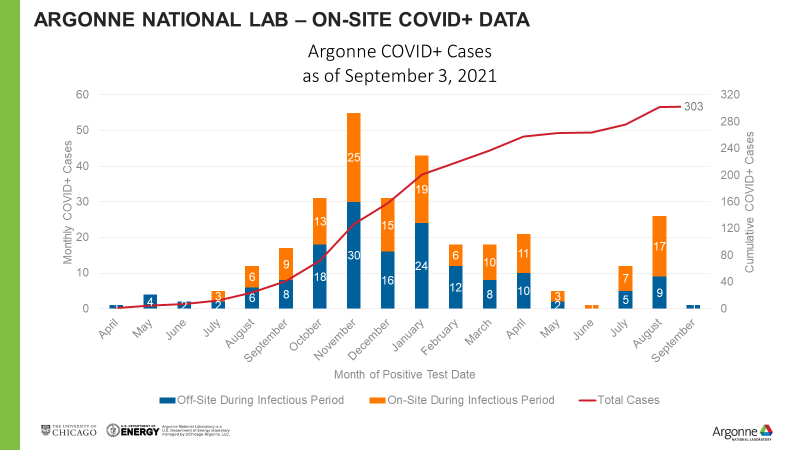 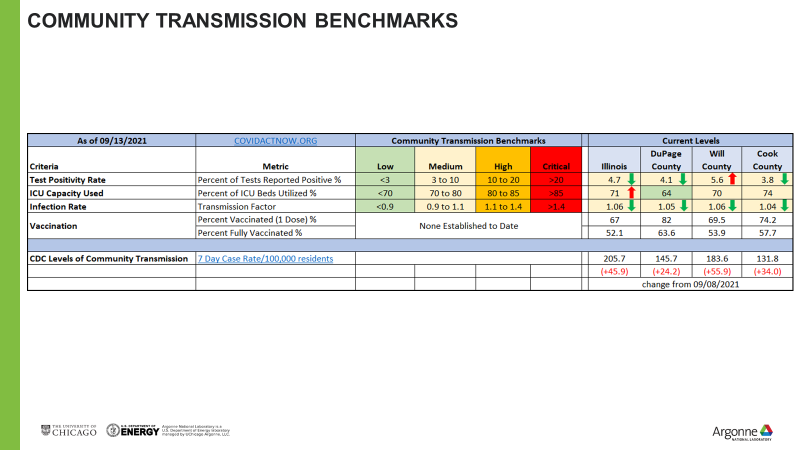 20
Argonne COVID Response
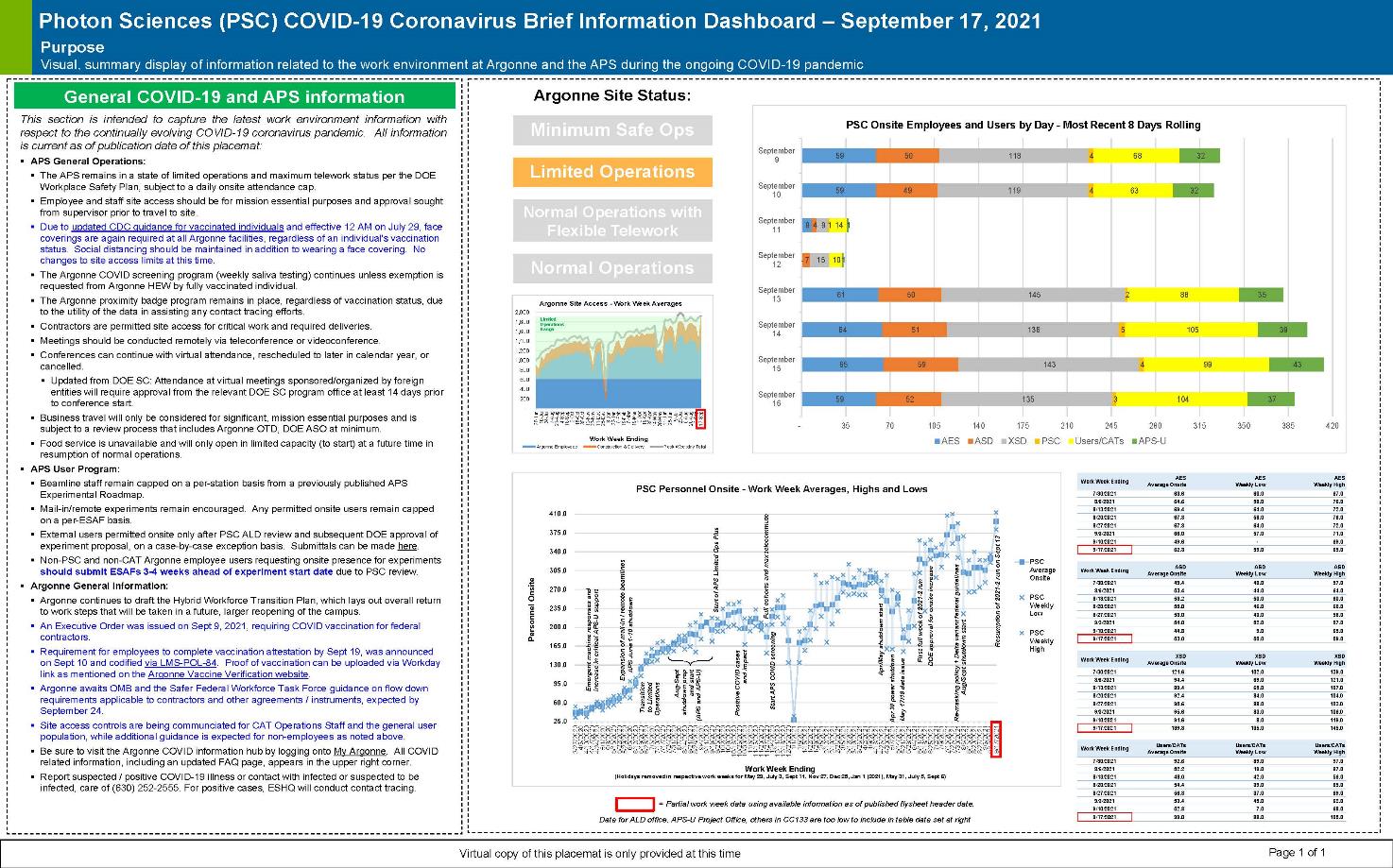 21
[Speaker Notes: PSC COVID response dashboard, updated/rebriefed regularly.]
Argonne COVID Response
Lab continues to map, track, and limit density.
Occupancy limits and distancing reminders are posted.
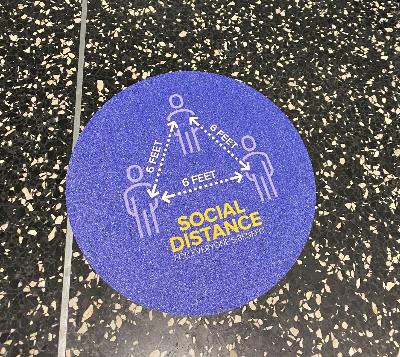 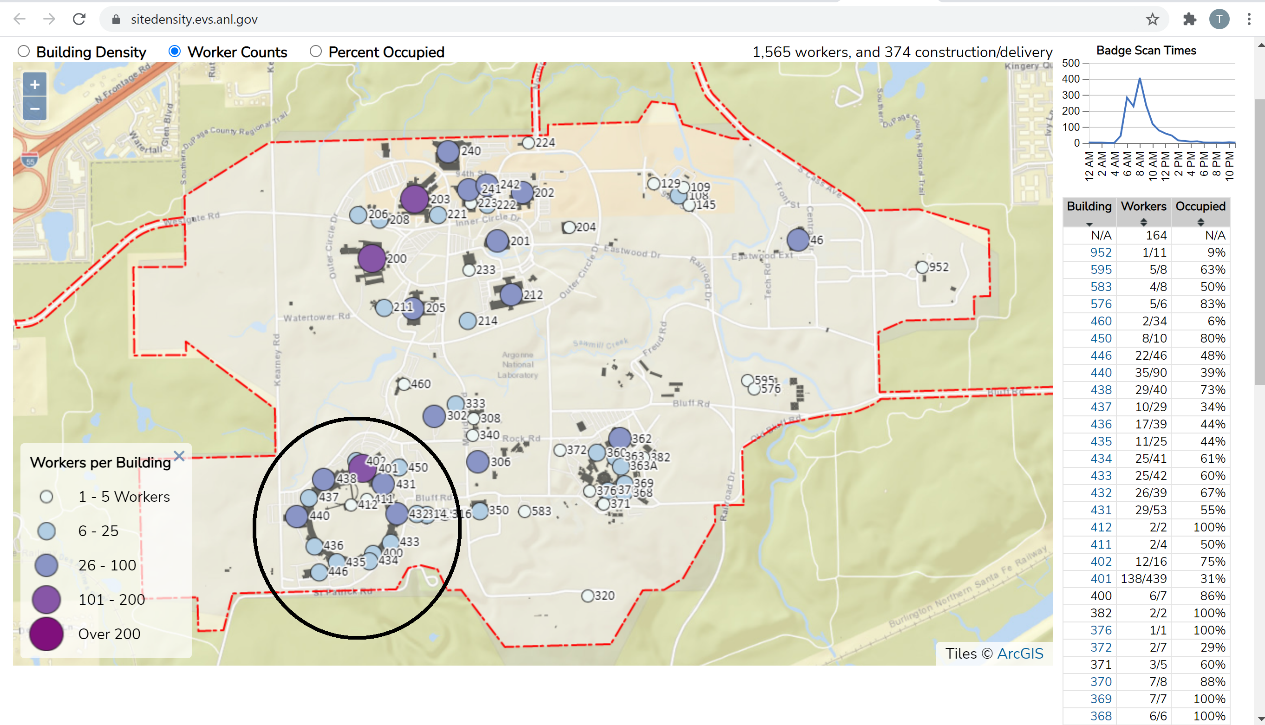 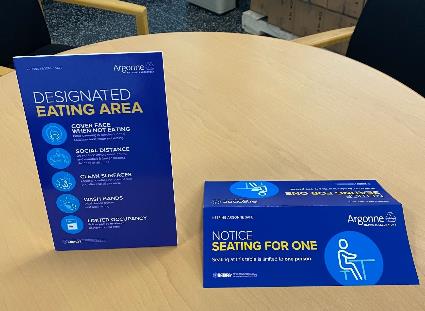 Director’s Review of APS-U Sept 28- October 1, 2021
22
[Speaker Notes: Information from WorkDay and badge scans, not proximity devices]
Argonne COVID Response
Work Planning and Control, including Work Authorization- HAC
Hazard and control strategy worksheet designed as a  supplement to existing WCDs

identifies base-level work practices and controls to follow
Identifies additional controls when social distancing cannot be maintained
documents that a hazard assessment was performed. 
can be used to brief workers on the additional COVID-19 controls required for the work task and, as applicable, be attached to a work control document or equivalent as supplemental requirements.
Working < 6 ft from others requires an SME industrial hygiene review, in addition to ESH coordinator
 All onsite work, other than office work, must be re-authorized and requires new pre-job briefing
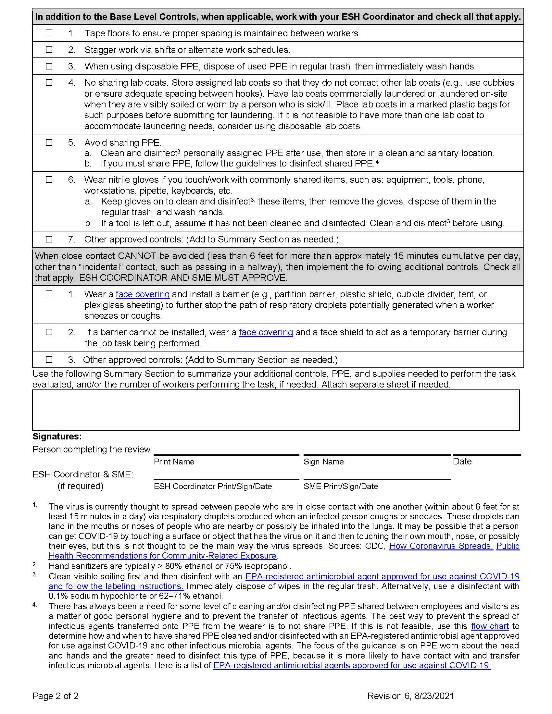 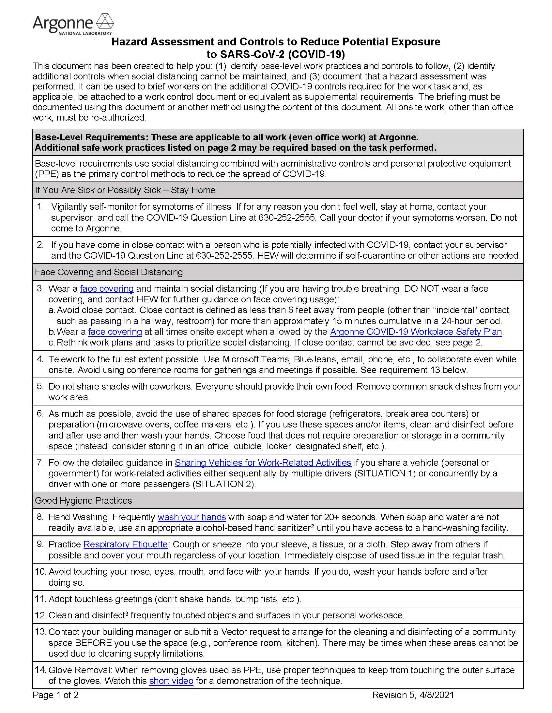 23
[Speaker Notes: Existing WCDs]
Argonne COVID Response
Work Planning and Control, including Work Authorization-COVID-19 Control Strategy added to Aware
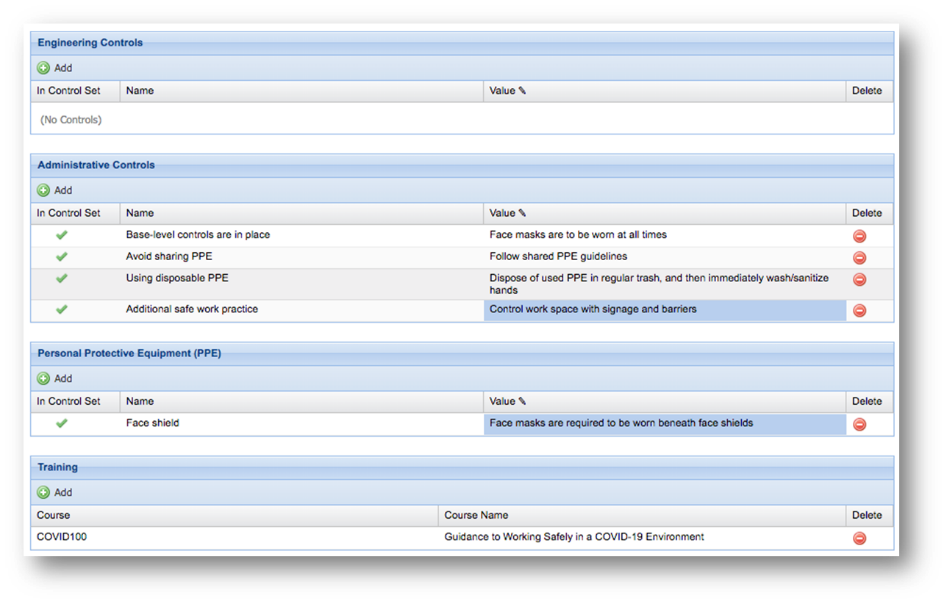 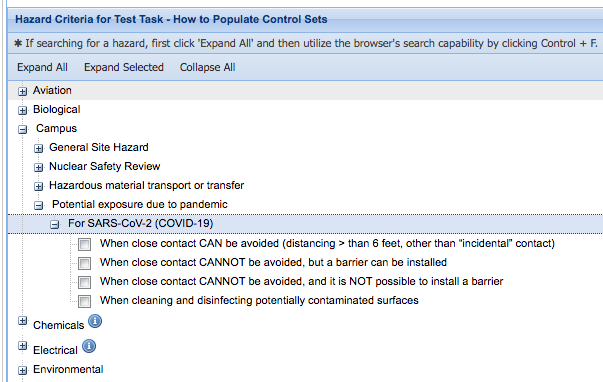 SME-developed control sets are available in the system – “values” allow the work planner to elaborate on control strategy
Aware also checks that workers have completed the COVID100 training
Hazard tree in the Aware WPC application includes COVID-19
Selecting “when close contact CANNOT be avoided…” requires industrial hygiene SME approval
24
Argonne COVID Response
Work Planning and Control, including Work Authorization-WPC authorization
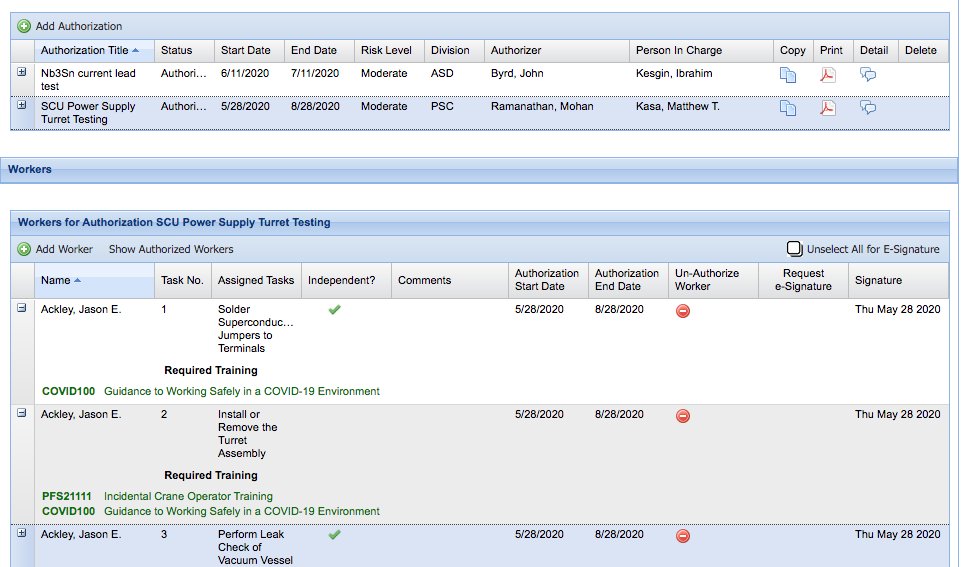 Authorization tool: 
Integrates with Training Management System to validate completion of worker training required by task
Designates a Person in Charge
COVID100 course is required for all tasks
Argonne COVID Response
Work Planning and Control, including Work Authorization-APS PreJob Brief
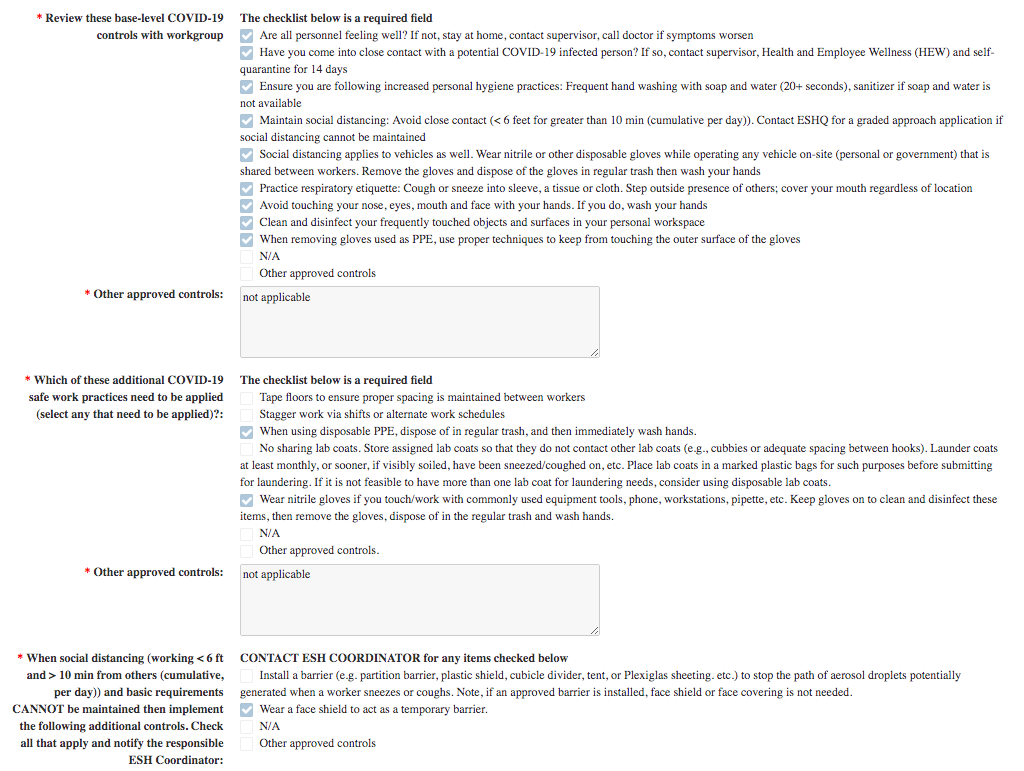 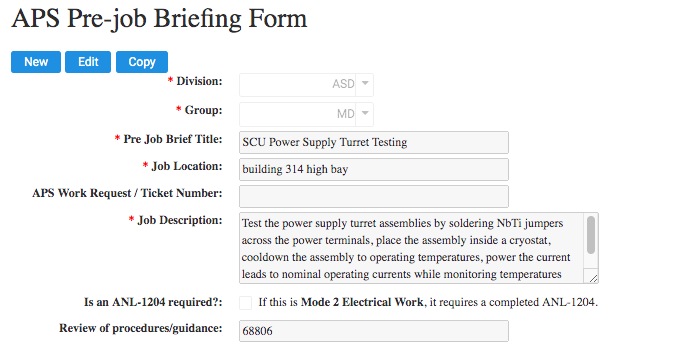 Pre-job briefings include a checklist on COVID-19 safe work practices